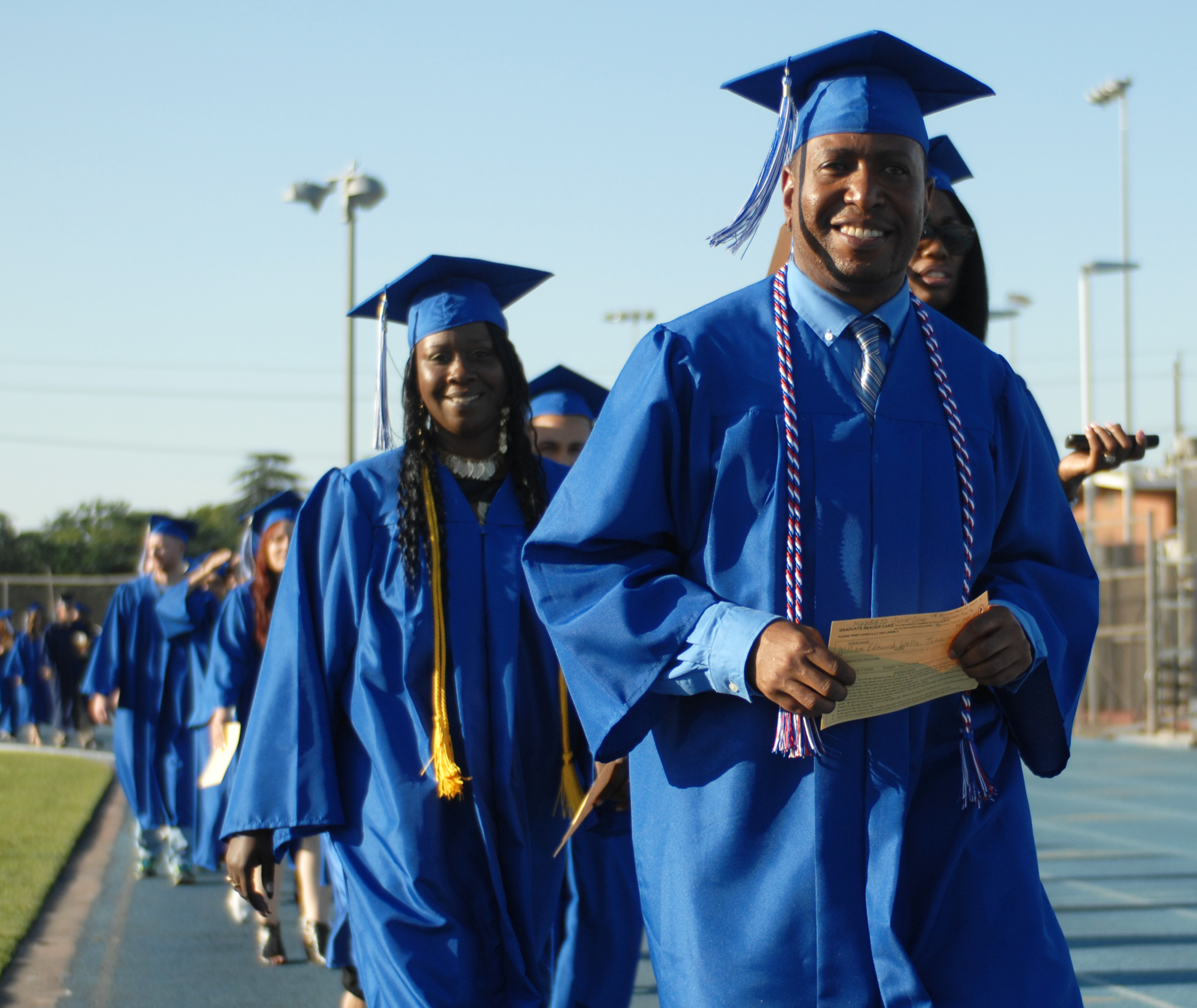 101
Articulation
GOING PLACES
MJC STUDENTS ARE
Letitia Senechal Miller, MJC Articulation Officer
FALL 2017
ABOUT THIS TRAINING
1st
in a series of trainings designed to inform, empower, and more authentically engage college personnel in the critical function of curricular articulation at MJC, in the district, and the State of California
ARTIC 101 OUTCOMES
After participating in this training, participants are able to:
Outline the primary mission of the California Community Colleges (CCCs)
Describe the relationship of CCCs to other systems and institutions of higher education in California
Distinguish between transferable credit and articulated credit at the point of transfer
WHO SHOULD pARTICIPATE
Faculty 
who aren’t quite “crystal clear” the many functions and facets of articulation
new to teaching, to MJC, or to higher education in the state of California
in leadership roles on campus and in the state
embarking a comprehensive curricular update
Administrators
Student Services and Instructional staff
(in your own words)
what is articulation?
WHAT WE DO
THE MISSION OF THECALIFORNIA COMMUNITY COLLEGES
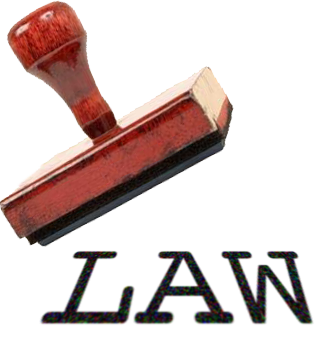 We find it in theED CODE
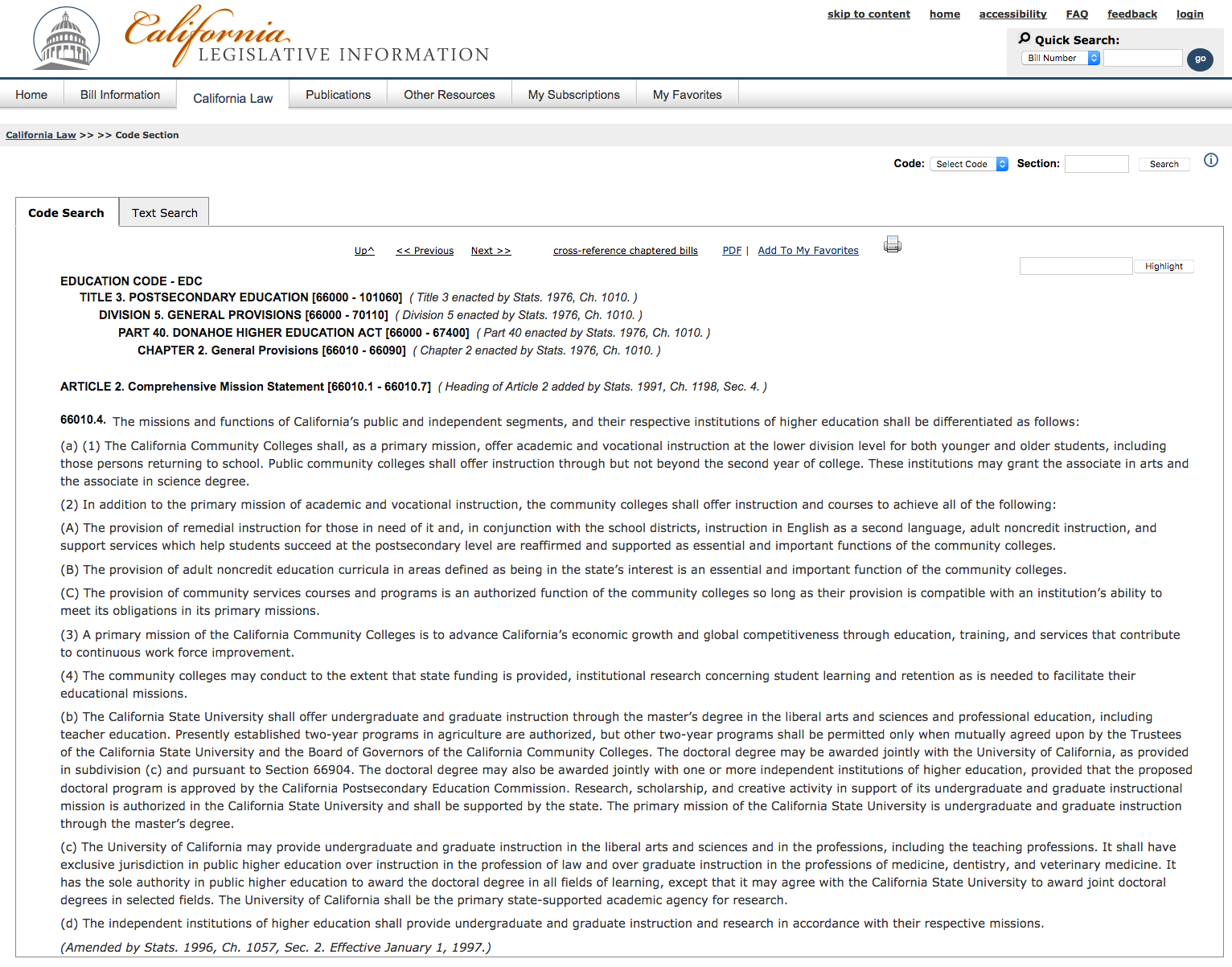 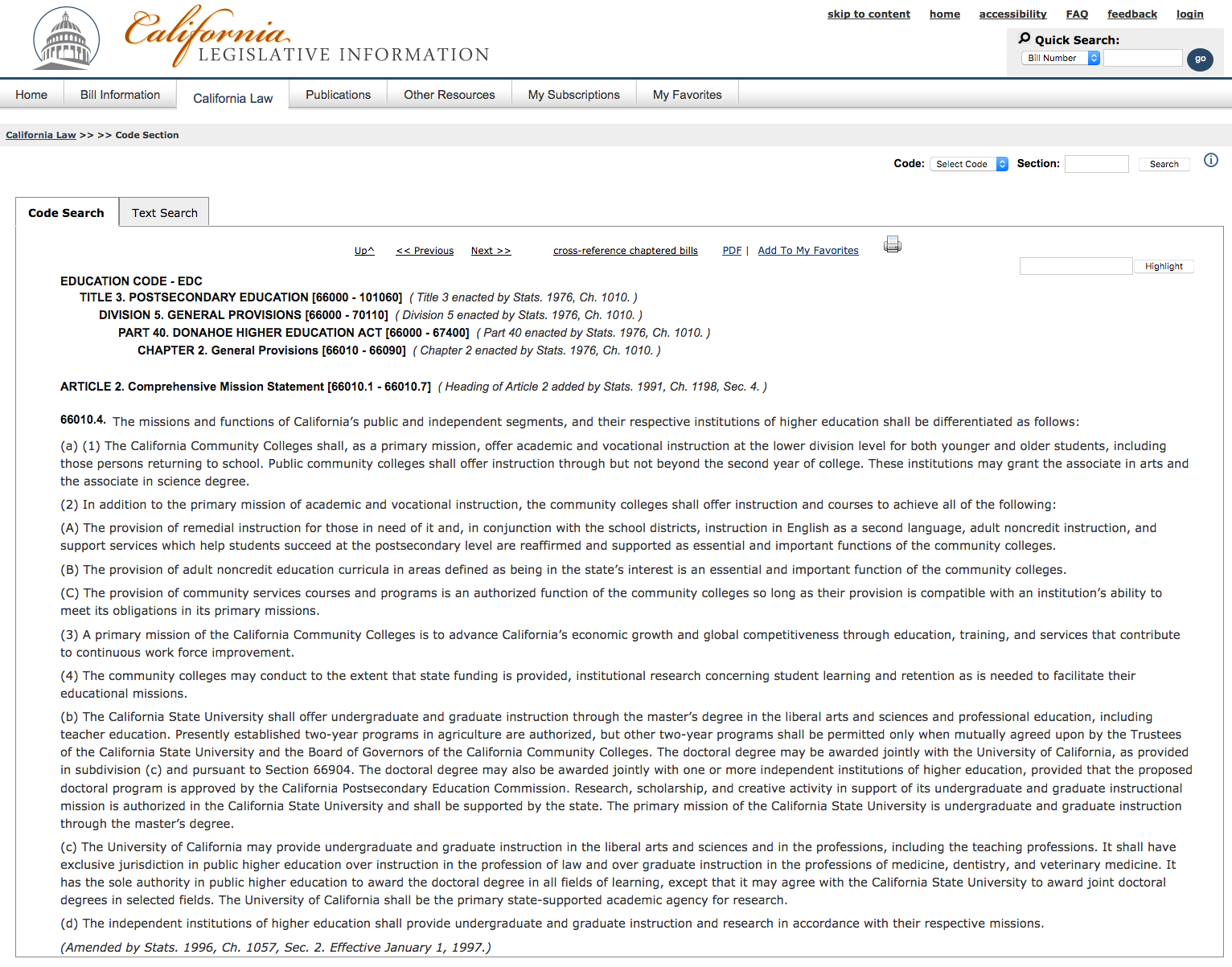 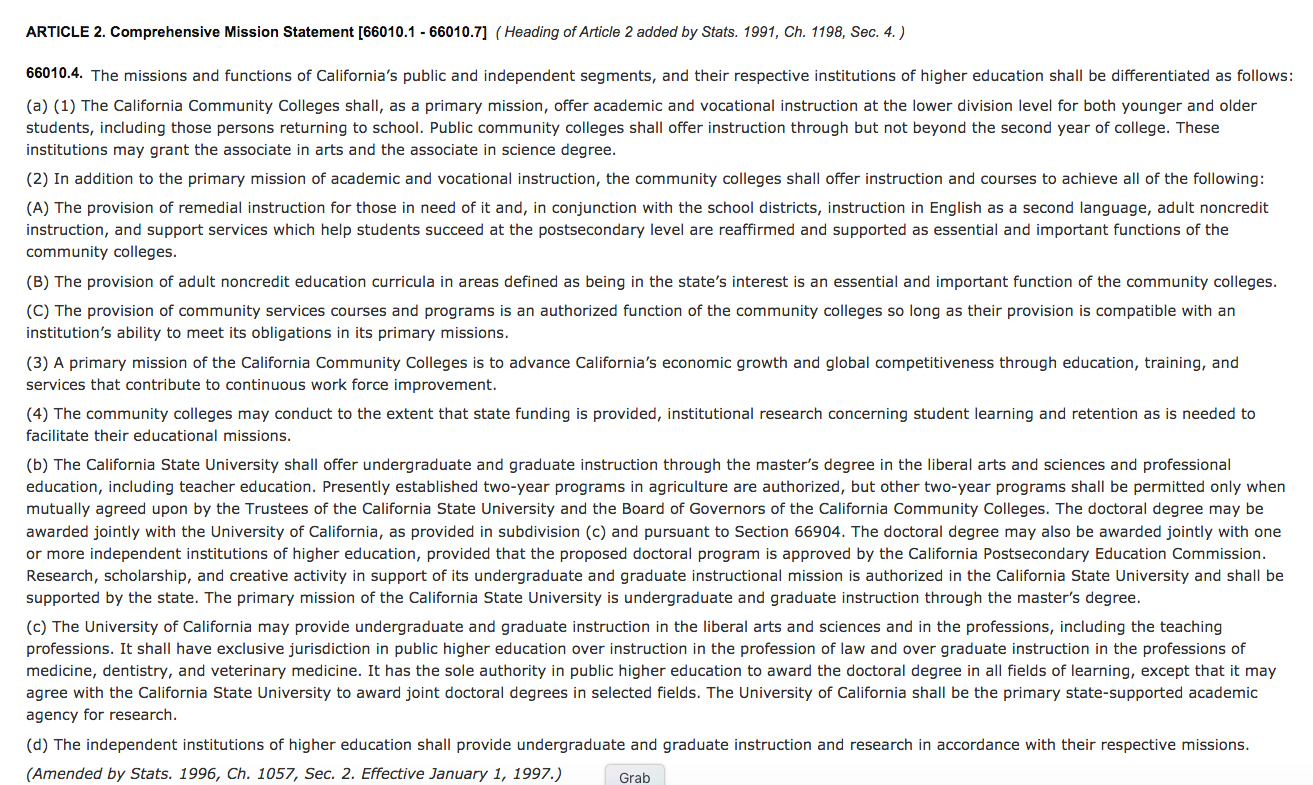 California Community Colleges
California State University
University of California
Independent institutions
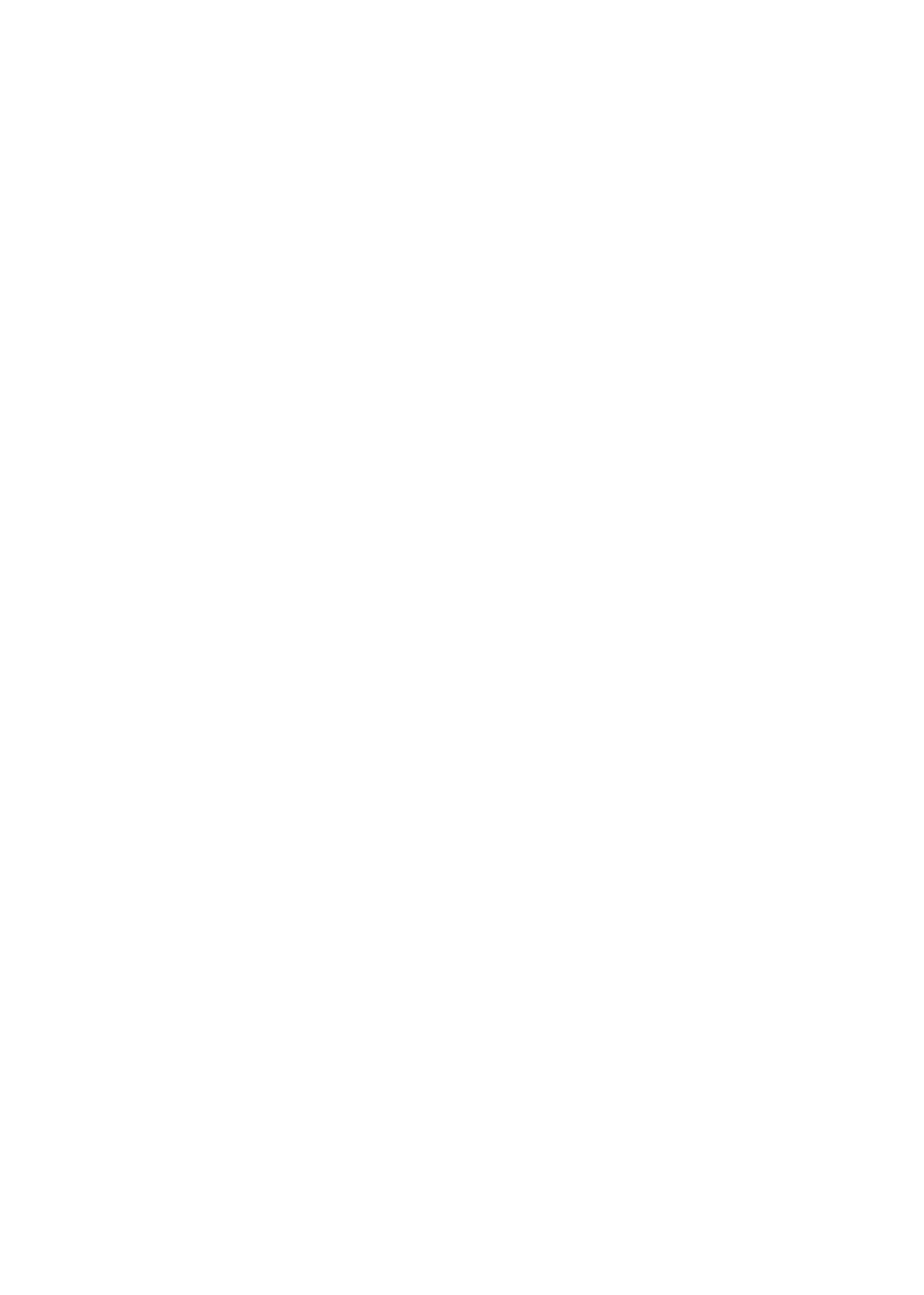 HIGHER EDUCATION iN CALIFORNIAWHERE WE FIT
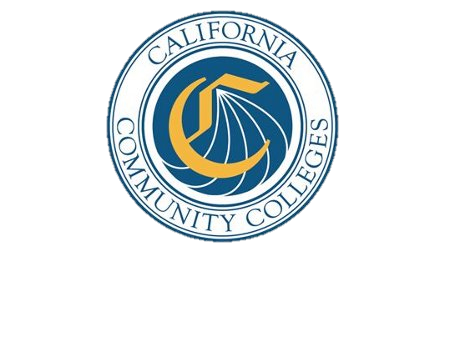 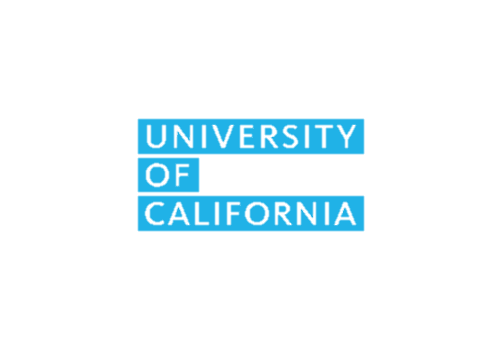 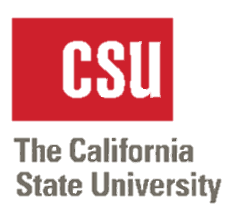 Independent Colleges & Universities
ESSENTIAL CONCEPTS
Baccalaureate degree:  A 4-year degree experience of freshman, sophomore, junior, or senior-level coursework and general education “breadth” experience 
Associate degree:  A 2-year degree experience inclusive of freshman and sophomore-level coursework and general education “breadth”
Lower-division: Freshman and sophomore level curriculum
Upper-division: Junior and senior level curriculum
Transfer:The mechanism and process through which a student completes courses at one institution and later uses them to satisfy requirements another institution
[Speaker Notes: Some of these are obvious, but the implications of these parameters]
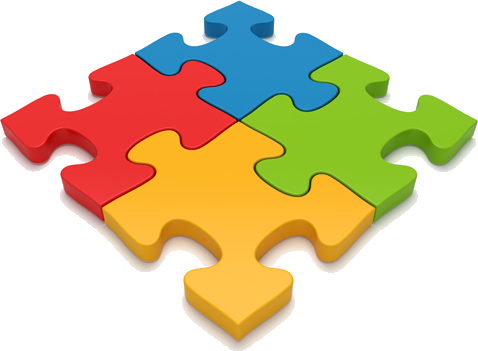 OUR CCC SEGMENT
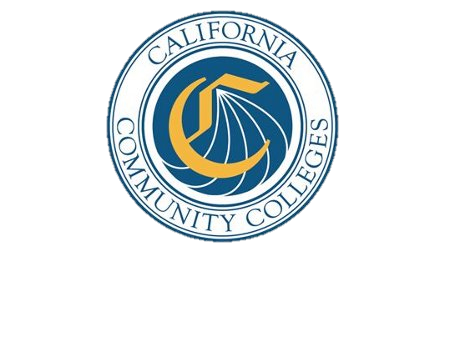 ARTICLE 2. Comprehensive Mission Statement  [66010.1 - 66010.7]
66010.4.  The missions and functions of California’s public and independent segments, and their respective institutions of higher education shall be differentiated as follows:
(a) (1) The California Community Colleges shall, as a primary mission, offer academic and vocational instruction at the lower-division level for both younger and older students, including those persons returning to school. Public community colleges shall offer instruction through but not beyond the second year of college. These institutions may grant the associate in arts and the associate in science degree.
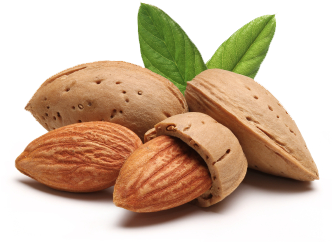 IN A NUTSHELL?
MJC’s primary mission in California:
To offer academic and vocational curriculum at the lower-division level 
To offer curriculum through but not beyond the 2nd year of college. 
grant AA/AS degrees
THE IMPLIED CURRICULAR MISSION
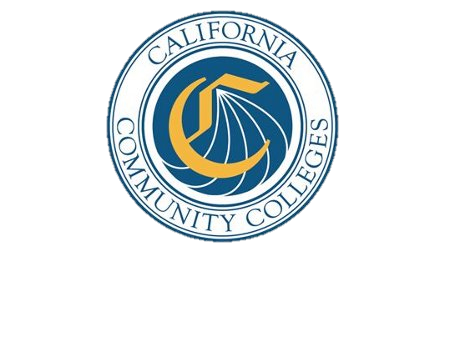 To prepare students to transfer to another segment by:
Designing lower-division courses to be used in lieu of courses to satisfy requirements of the other segments
Academically preparing students for upper-division coursework required by the other segments
Offering a pattern of lower-division courses that results in a broad learning experience and satisfies degree requirements within all systems
Ok, then.But how?
Articulation
(Pretentious WORD)
CRITICAL FUNCTION
Articulation
The process and product through which courses and programs are formally recognized as comparable to educational experiences offered within another institution or system
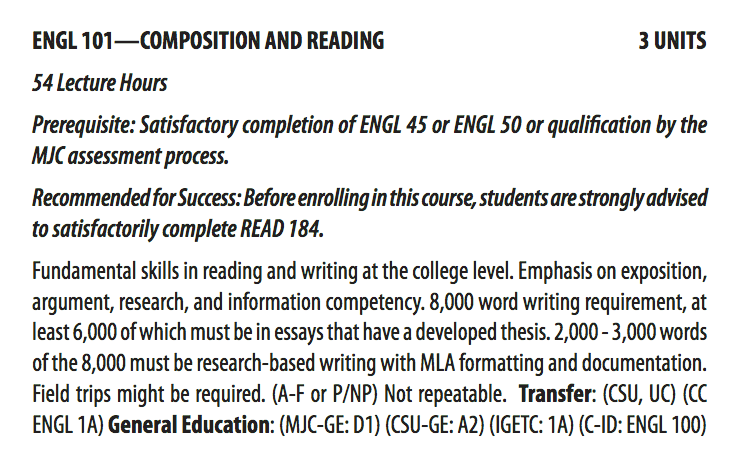 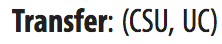 what does this mean?
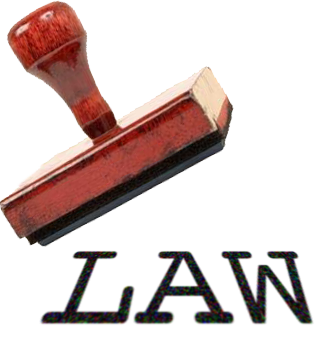 Back to theED CODE
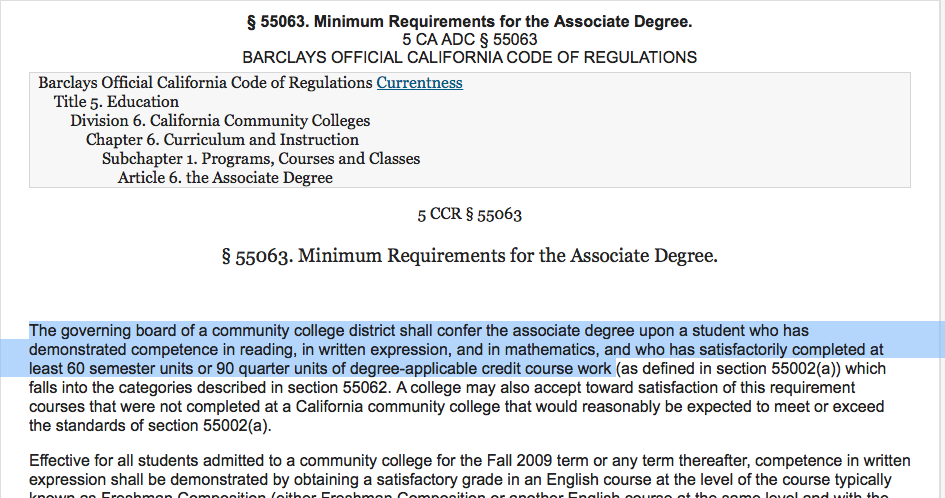 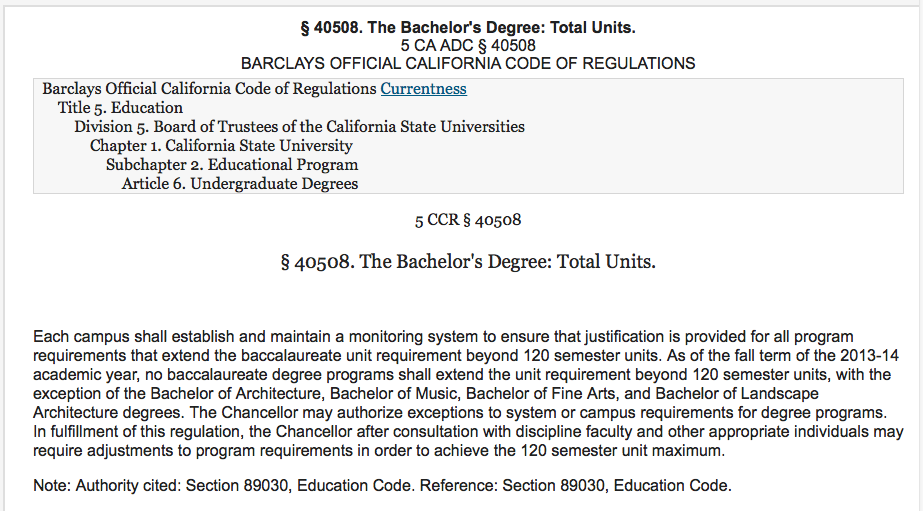 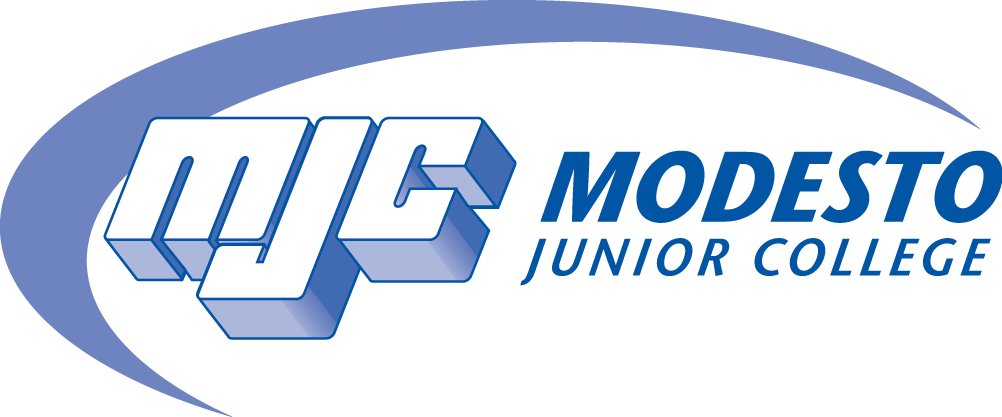 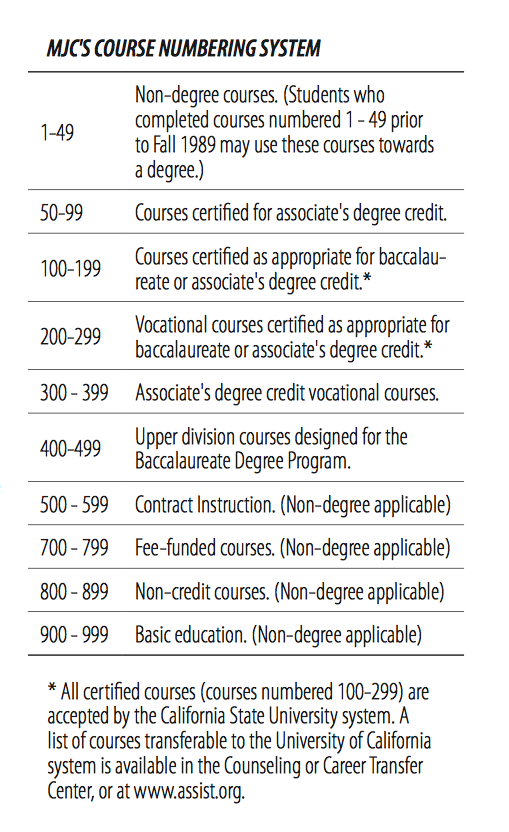 Course Numbering System
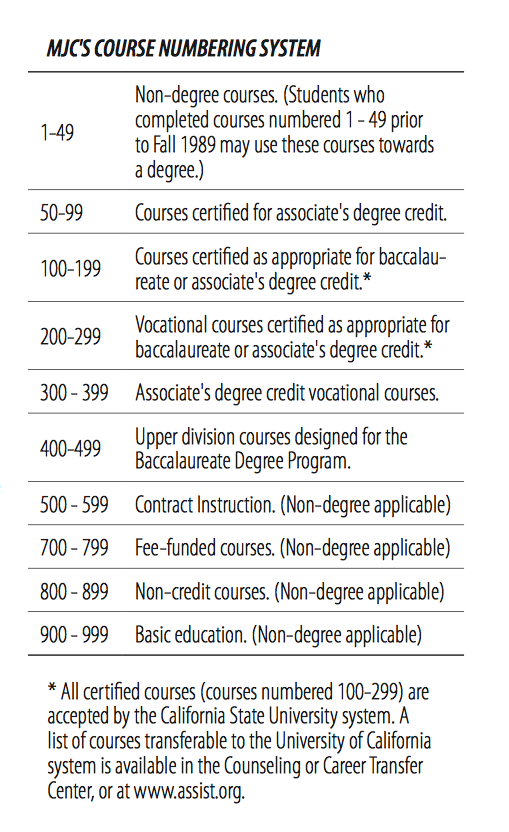 Courses numbered 100-299 atBaccalaureate & Transfer* Level
Because CCC baccalaureate level 
courses are not formally recognizedas transferable, we do not classify
them as such at this time.
TIME FOR SOME TRANSFER MATH
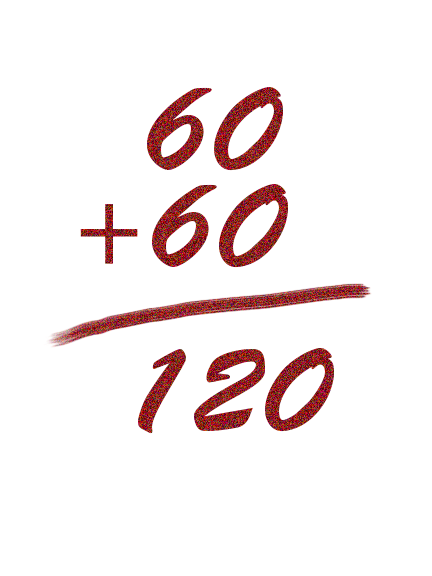 Typical lower-division units for associate degree
Total upper-division units
Total units allowedfor baccalaureate degree*
*A handful of majors allow for exceptions.
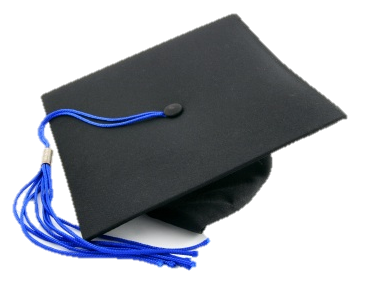 ASSOCIATE DEGREE INGREDIENTS
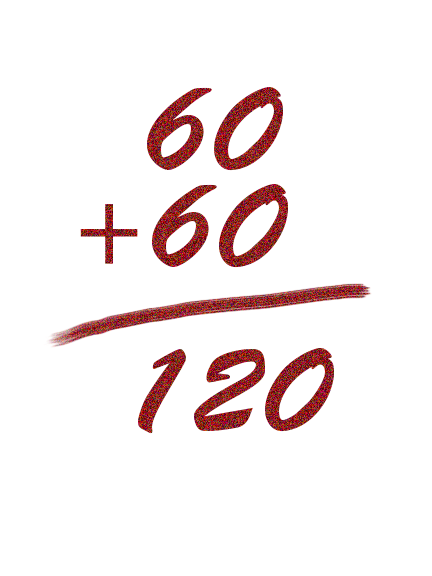 Transferable, lower-division baccalaureate units
COURSES NUMBERED
?
?
100-299
Electives
units
units
+
TRANSFERABLE, LOWER-DIVISON
ASSOCIATE & BACCALAUREATE-LEVEL COURSEWORK
Associate DegreeMajor Requirements
18-34* units
+
General Education Breadth
37-39 units
COURSES NUMBERED
1-99
+
Competencies, 
Basic Skills,  Prereq sequences
PREPARATION FOR BACCALAUREATE CURRICULUM
WHAT THIS MEANS:
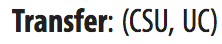 At a minimum, the course transfers
 to the system(s) indicated as elective credit for the baccalaureate degree.
AT The MOST
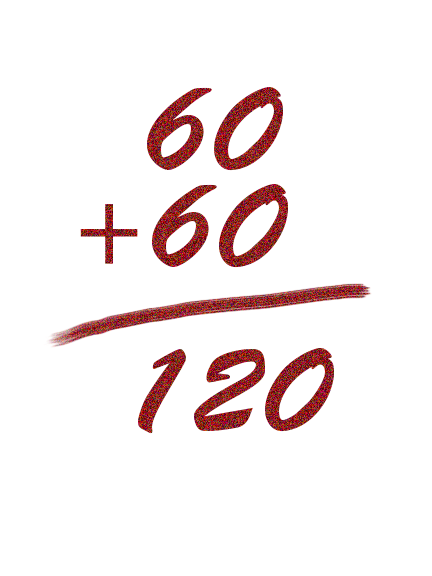 The CSU and UC systems allow CCC students to apply a
maximum of 70 units 
of lower-division coursework to the baccalaureate degree
Transferable baccalaureate units
?
Electives
units
+
Associate DegreeMajor Requirements
18-34* units
+
General Education Breadth
37-39 units
WHAT THAT MEANS
After GE and major requirements are satisfied for the associate degree, MJC students often have only a handful – if any – units available for courses that
REQUIRED 
UNITS FOR 
TRANSFER
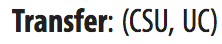 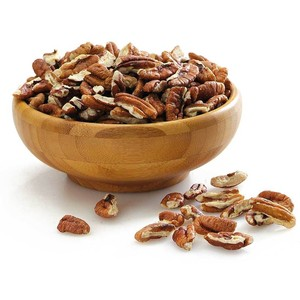 unless those courses have…
HMMMMM….
Articulation
Adds value to baccalaureate CCC courses at the point of transfer by codifying that a CCC course may be used in lieu of a comparable course at the transfer institution
to satisfy a lower-division baccalaureate requirement in the major 
prepare for upper-division coursework
An Articulation Officer’s
Credo
Does a given course evidence potential for any type of articulation?
Beyond 60 units for degree, are students helped by courses that merely transfer as elective credits? If so, how? Can we measure it?
Where are our articulation gaps? Do we know?
Does our curriculum seamlessly fold into four-year programs?
How do we fairly, accurately, and consistently distinguish baccalaureate preparation from baccalaureate rigor in our curriculum?
How do we maintain and leverage a robust, current knowledge of baccalaureate trends to most meaningfully support students at the point of transfer? What tools do we have.
COMING UPIN THE SERIES
EXPLORING ARTICULATION RESPONSIBILITIES & MECHANISMS
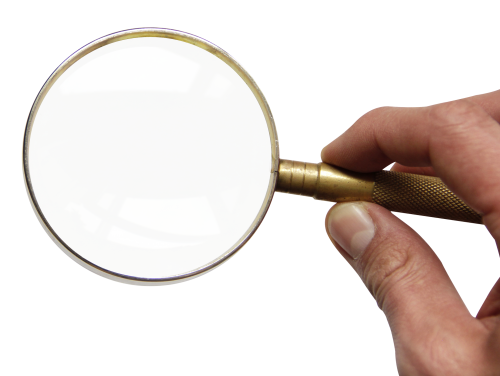 CSU EO 167: CCC right to self-determine baccalaureate level courses
Course-to-Course articulation agreements between institutions
CSU-GE pattern placement approval
Approval for UC Transfer Course Agreements (TCA) allowing for
MJC courses to transfer as elective credit
UC Transfer pathway articulation
IGETC Pattern placement
Transfer Admission Agreements (TAGs)
C-ID Descriptor approval
Transfer Model Curricula that are the template different ADTs
Intra-district Equivalency between MJC and Columbia College
UNITS REQUIRED
https://www.calstate.edu/AcadAff/codedmemos/AA-2013-02-Attach3_120_Unit_Toolkit.pdf
http://admission.universityofcalifornia.edu/counselors/transfer/advising/transferring-credits/index.html
https://govt.westlaw.com/calregs/Document/I2AF461135D25489BA4B7642B6A47CB81?viewType=FullText&transitionType=DocumentItem&contextData=(sc.Default)
§ 40508. The Bachelor's Degree: Total Units.
5 CA ADC § 40508
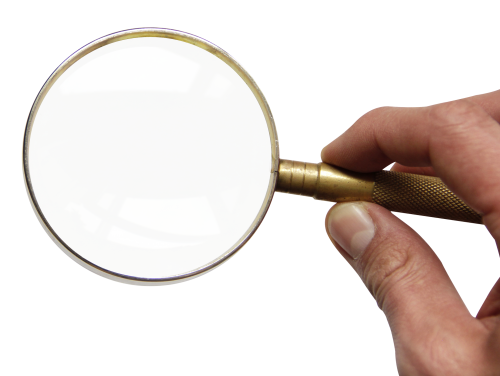